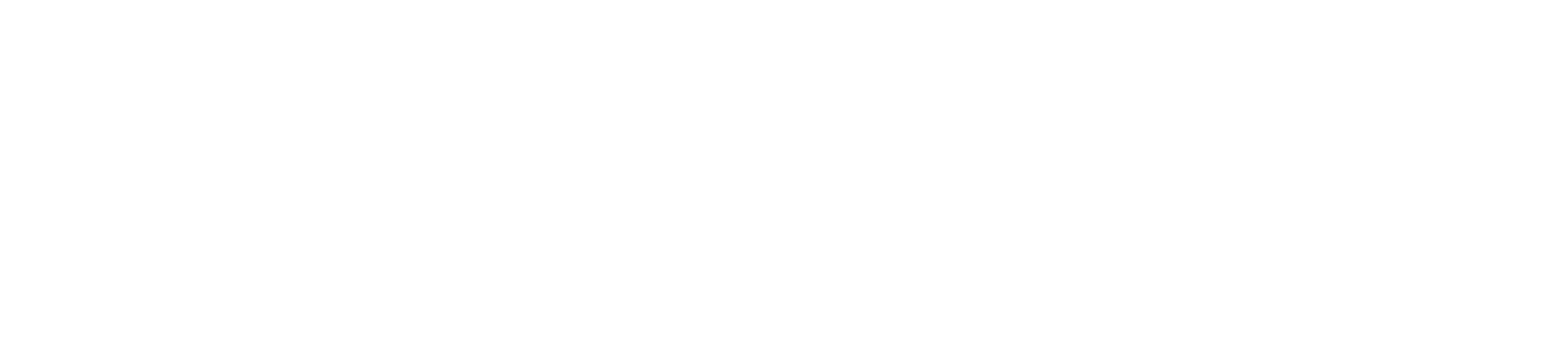 COMPORTAMENTO DA TENERE IN CASO DI EMERGENZA
Presentazione realizzata a cura del Coordinamento delle Squadre di Emergenza
del Dipartimento di Culture e Civiltà in collaborazione con 
il Servizio di Prevenzione e Protezione dell’Università di Verona
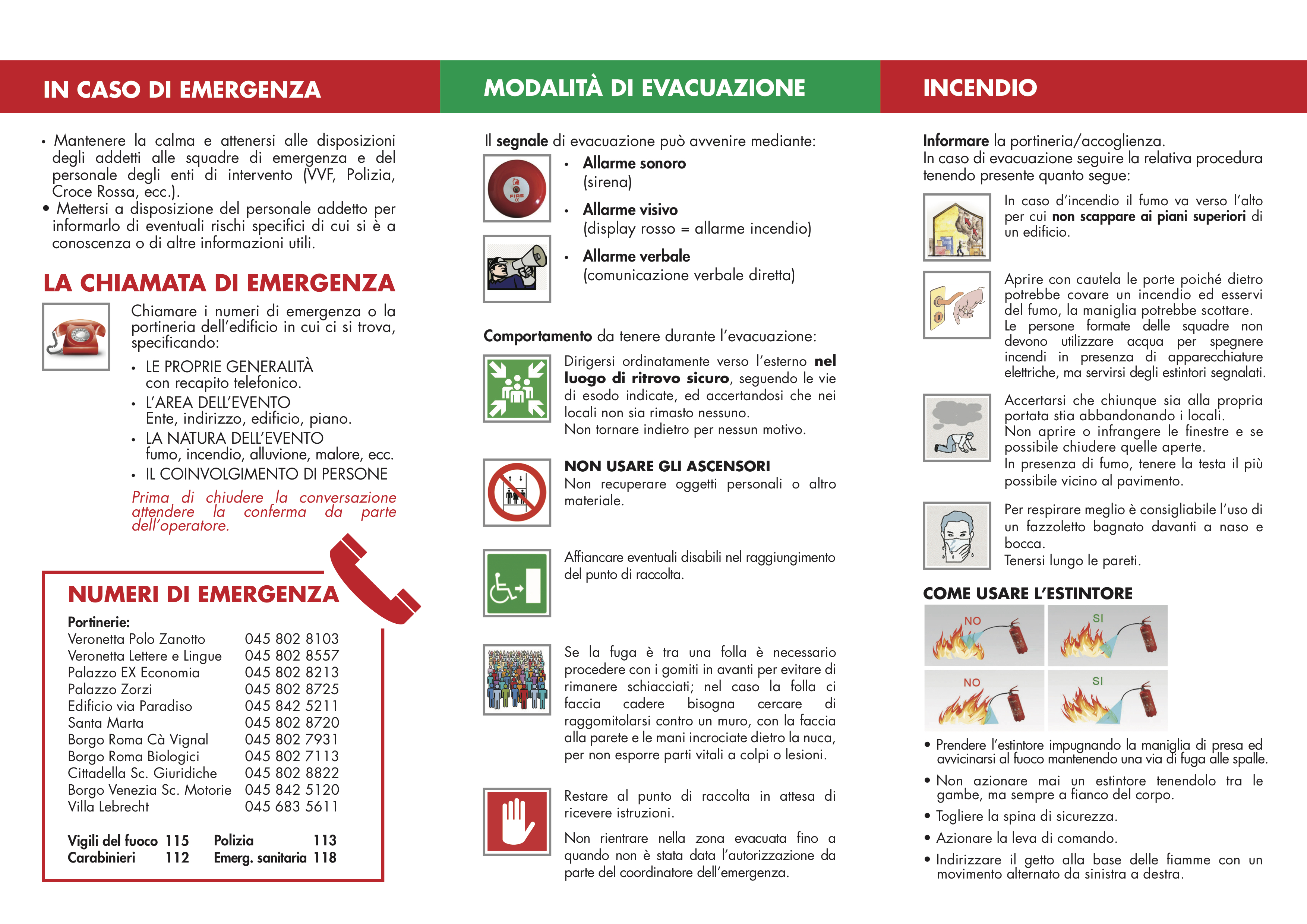 IN CASO DI EMERGENZA
Numero da chiamare
045 8028103
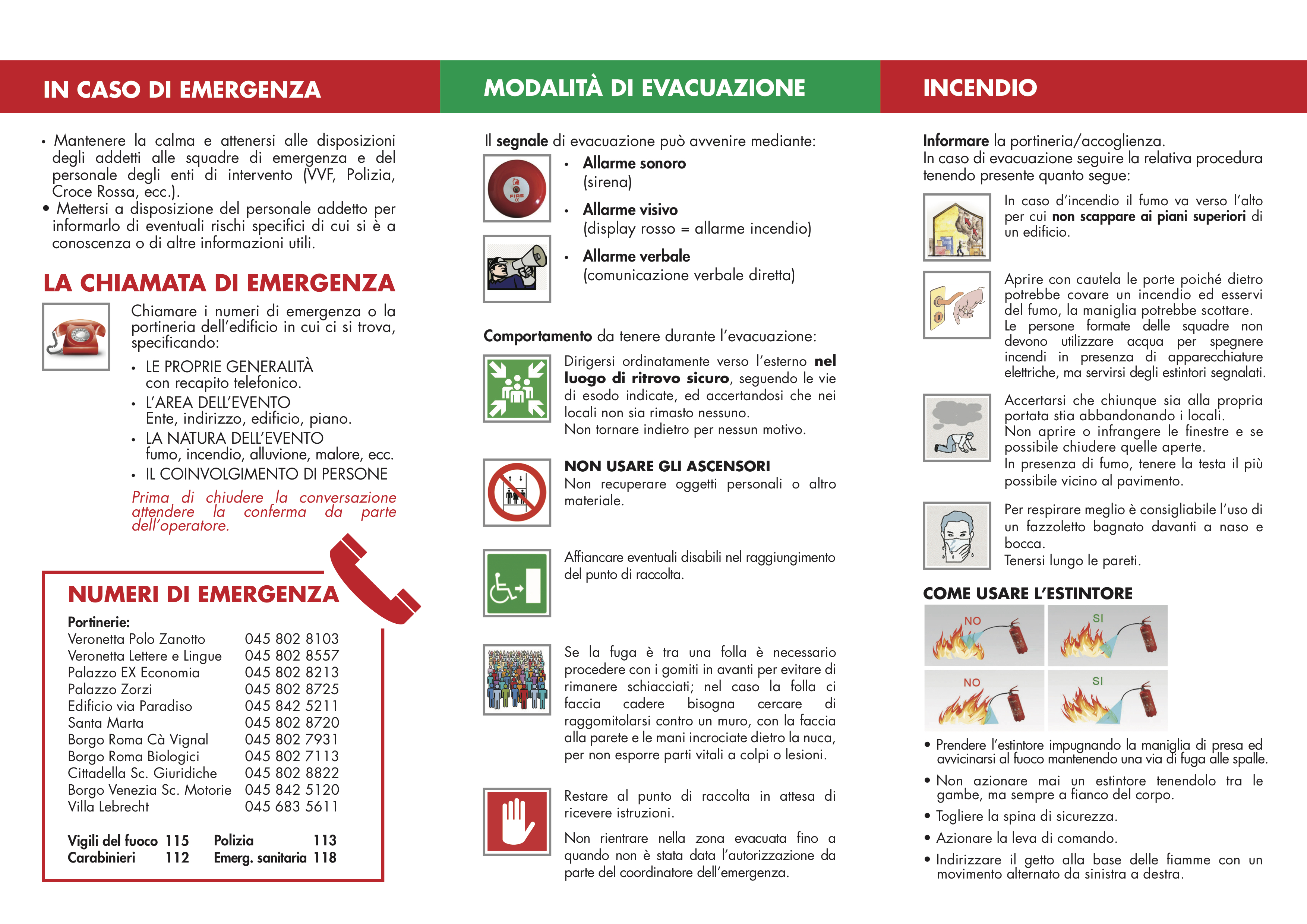 MODALITA’ DI EVACUAZIONE
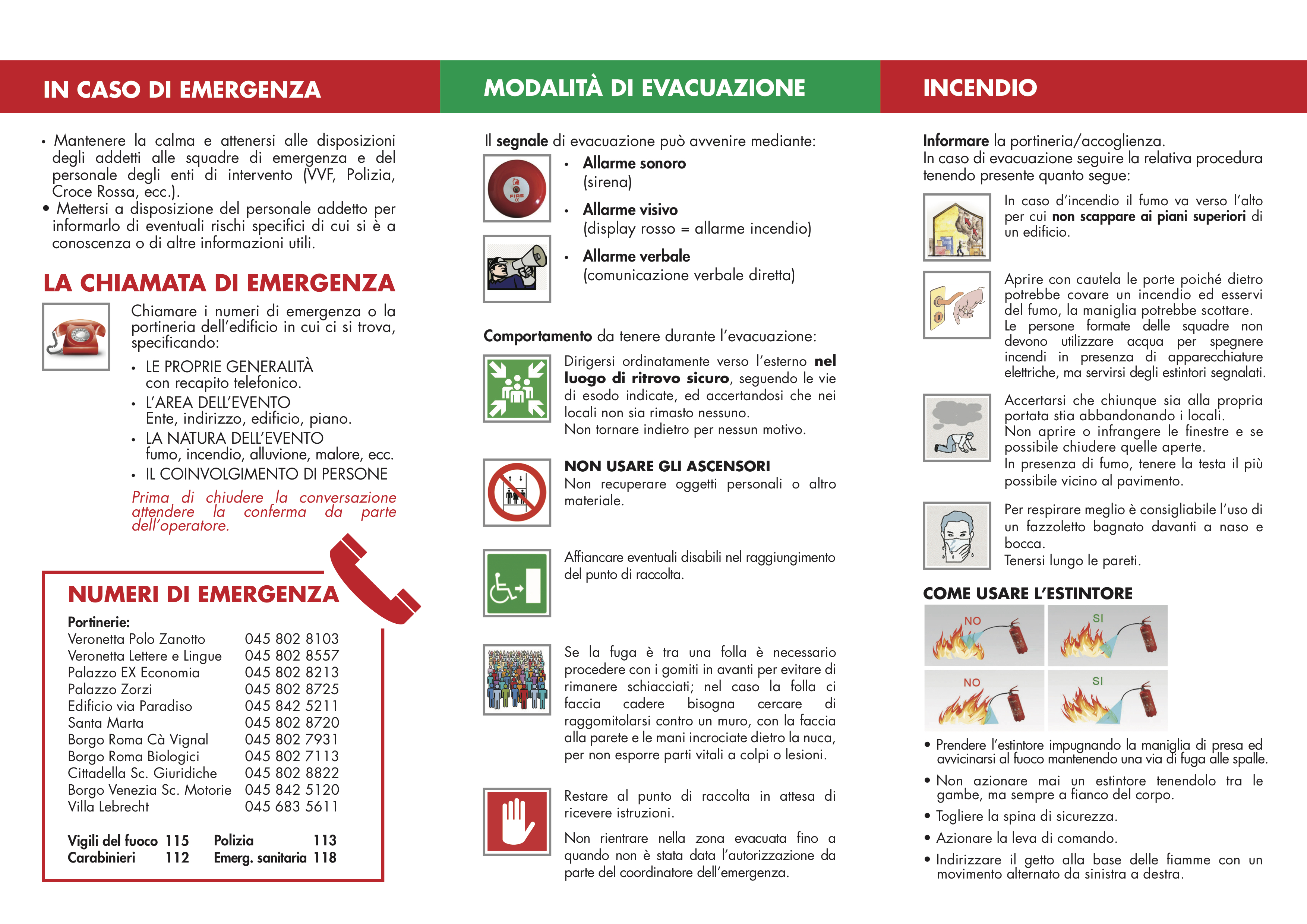 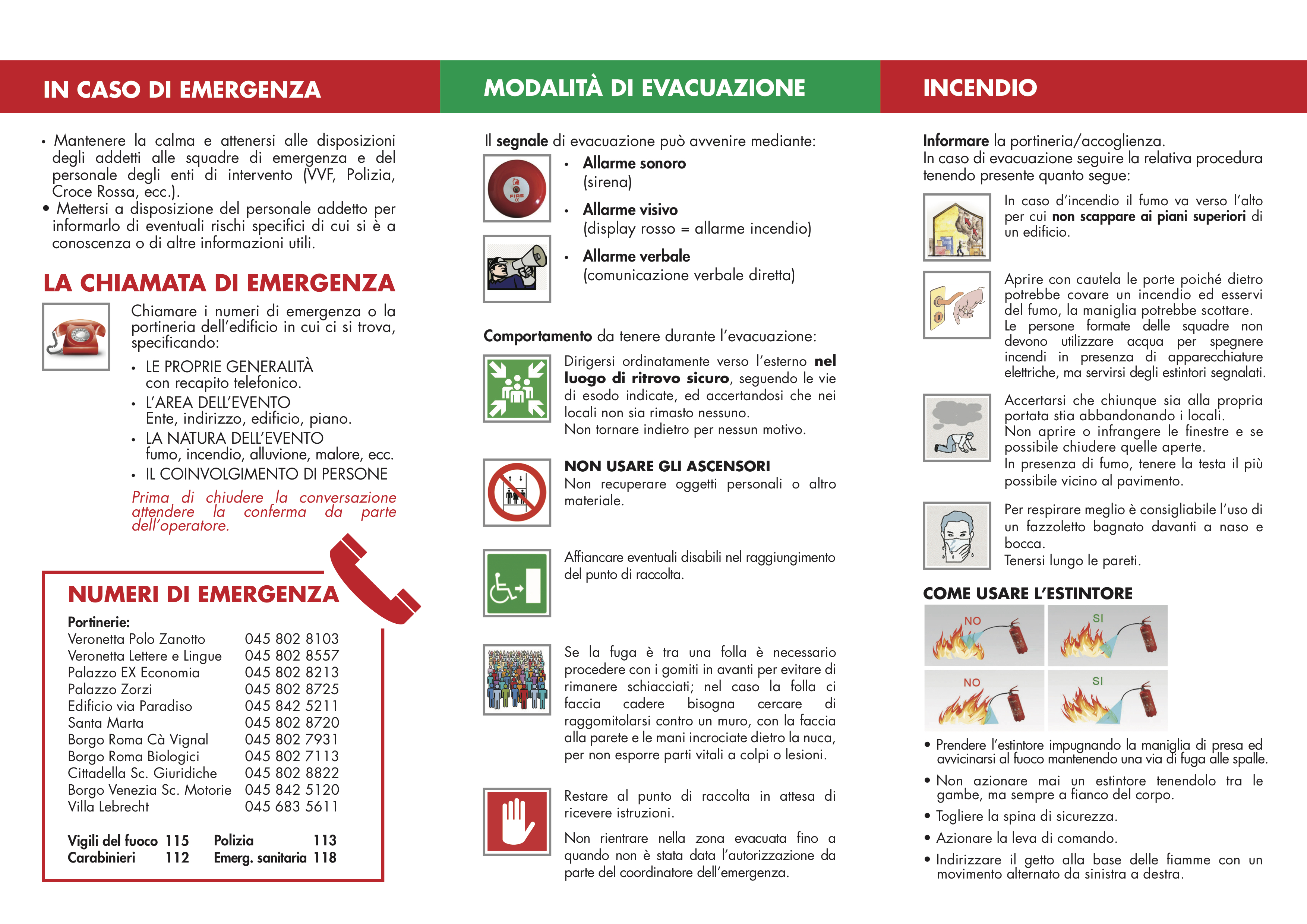 COSA FARE IN CASO DI
PERICOLO D’INCENDIO
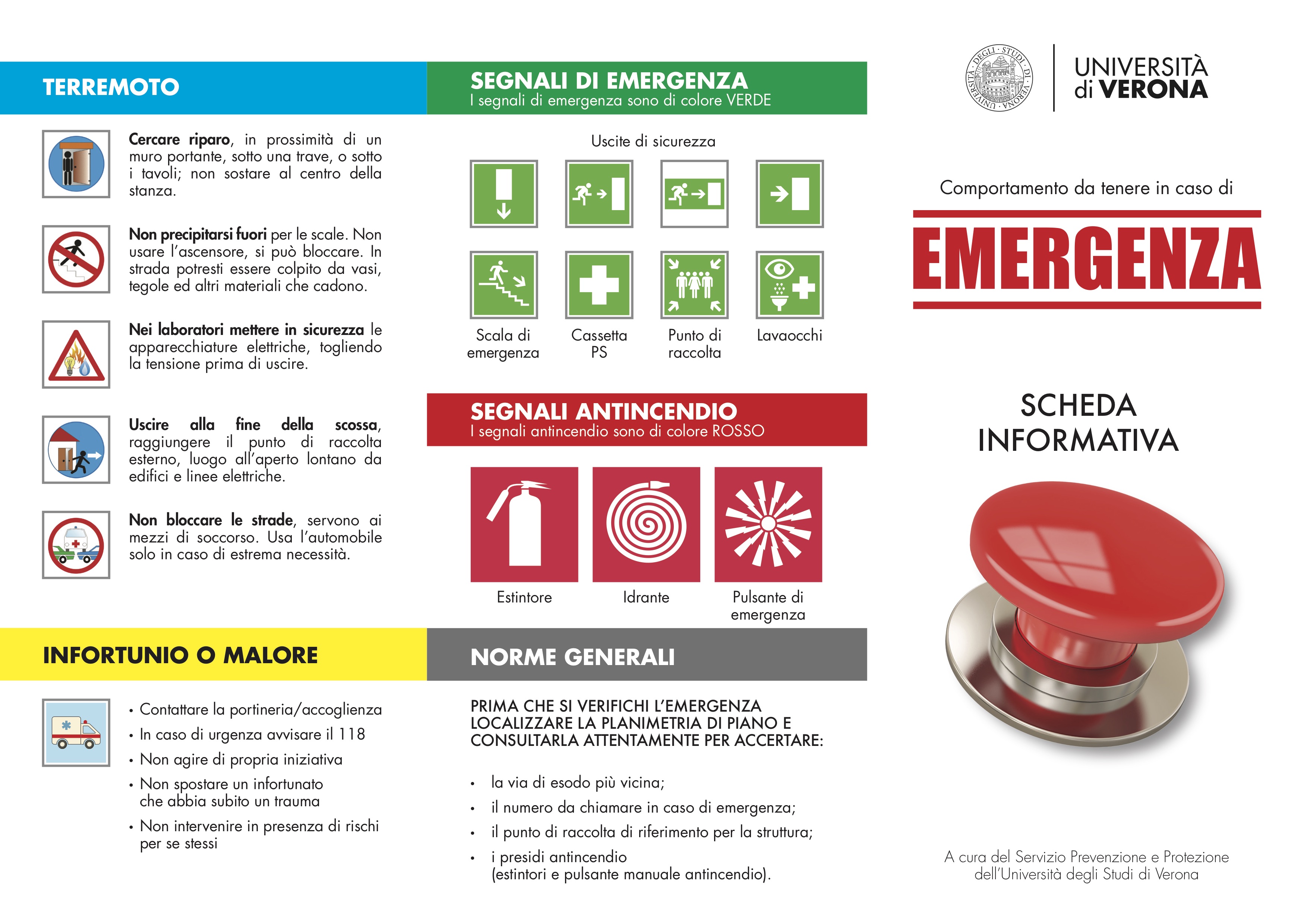 COSA FARE IN CASO DI
TERREMOTO
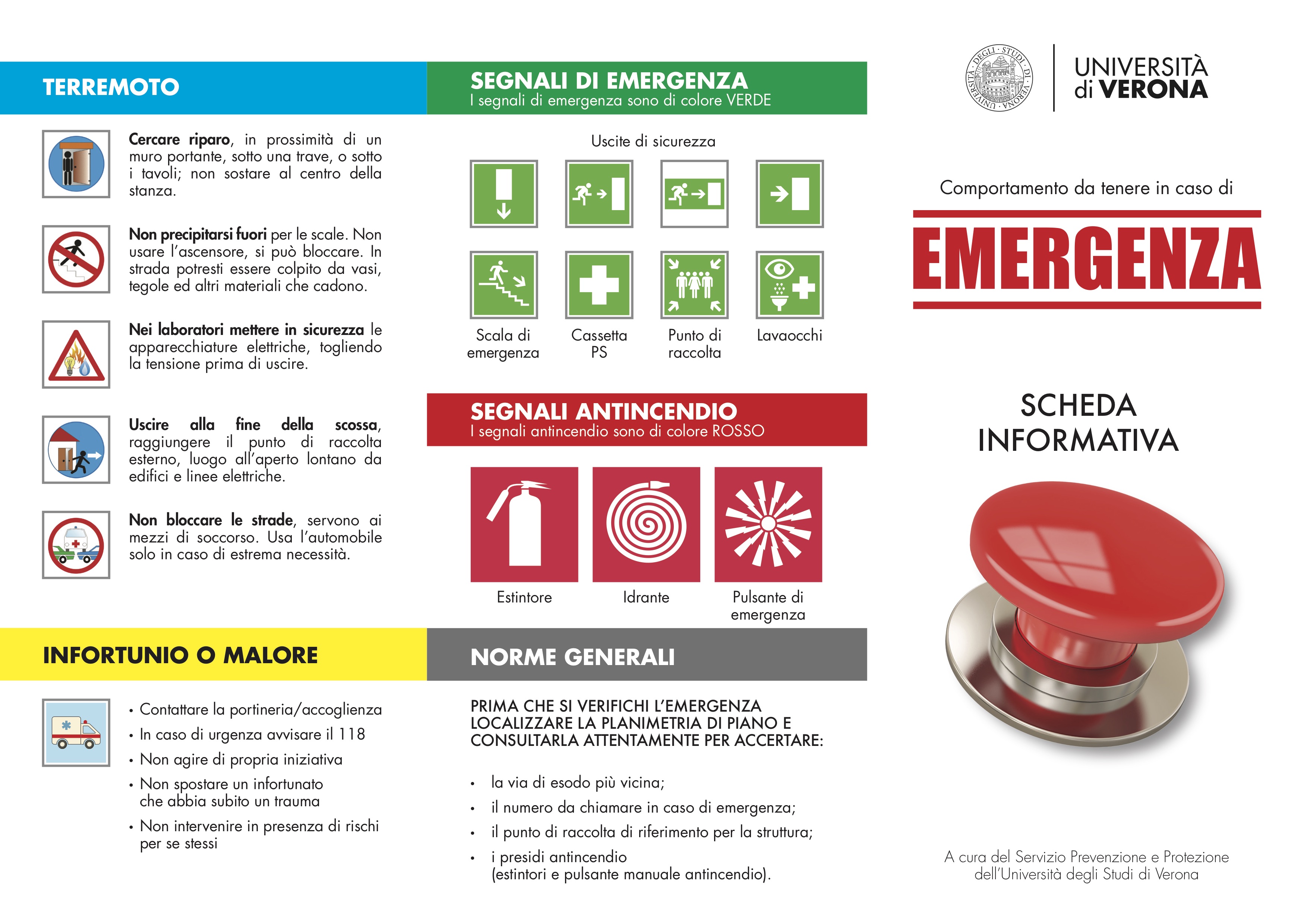 COSA FARE IN CASO DI
MALORE
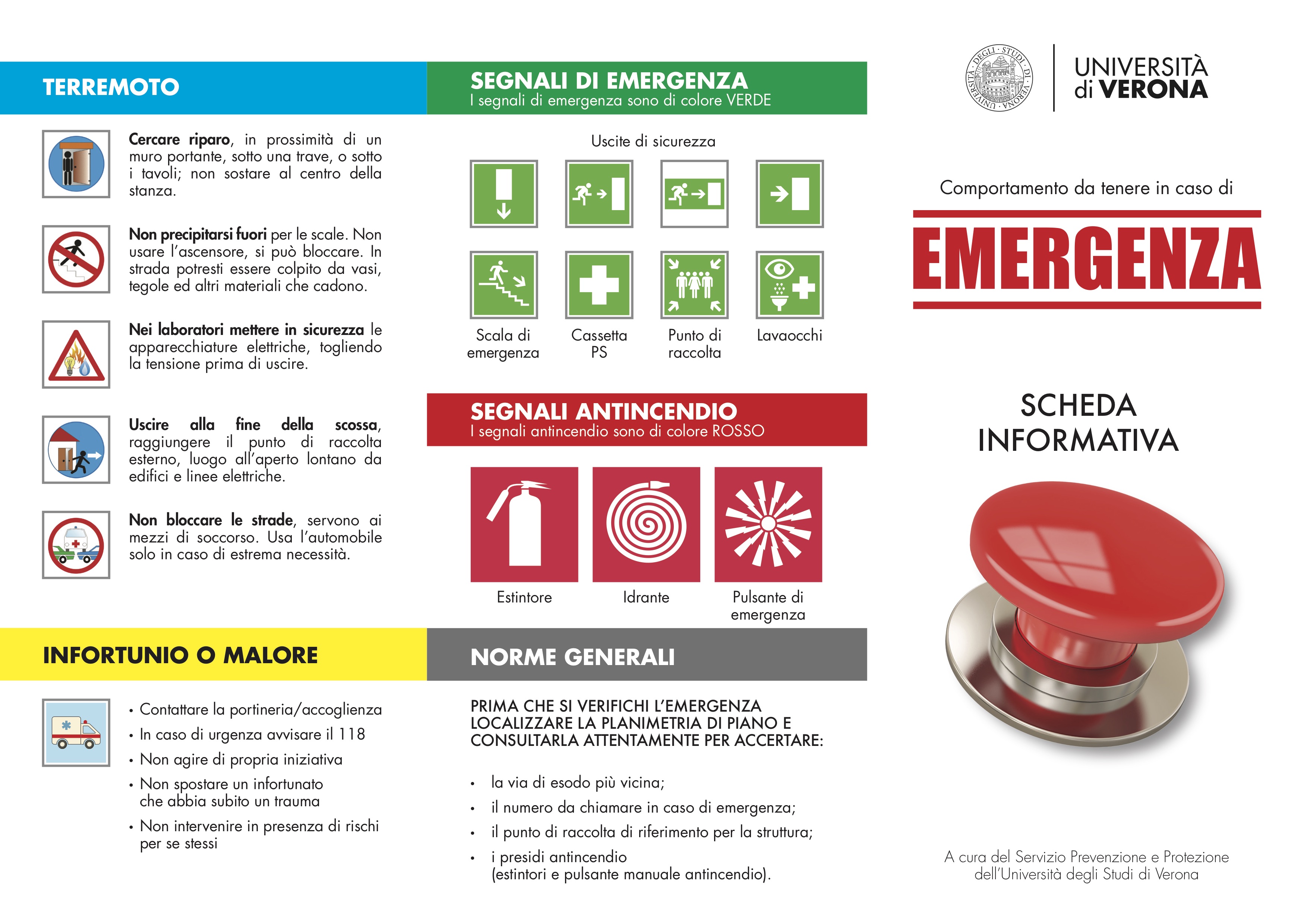 SEGNALETICA